Numeracy strand: 
Calculating the mean from a set of data
Exercise

The number of blue cars parked in a car park over five days are:8  6  4  9  8Find the mean number of blue cars.
Numeracy strand: 
Calculating the mean from a set of data
Exercise

2)


Work out the mean temperature.
HINT: Be careful of the negative number
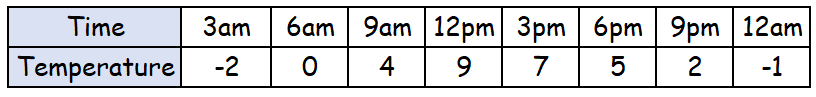 Numeracy strand: 
Calculating the mean from a set of data